TEMPLARJI
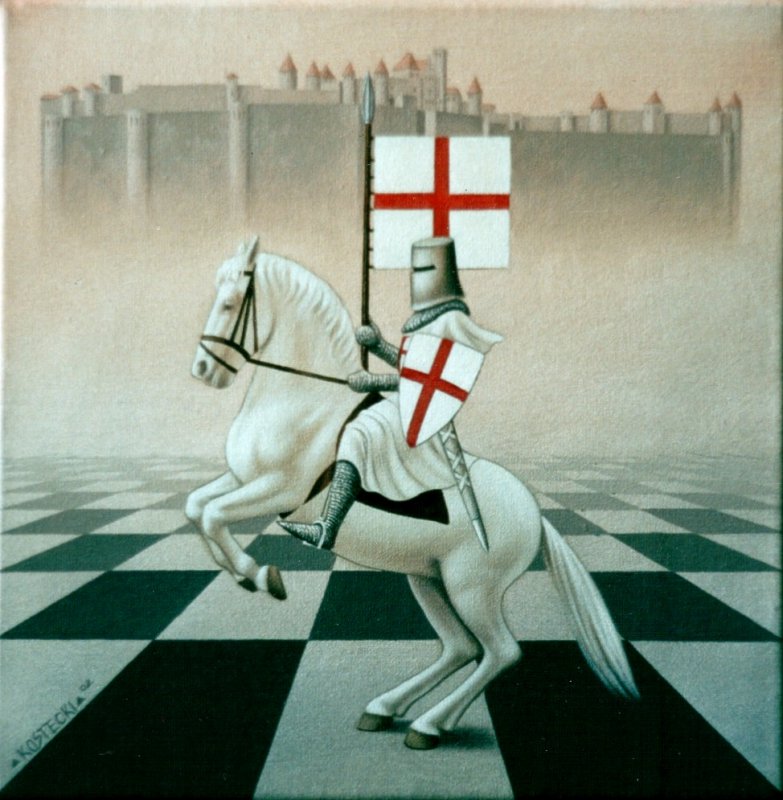 Naredili:
bili so med najzgodnejšimi in najslavnejšimi evropskimi vojaškimi krščanskimi cerkvenimi redi

njihovo poslanstvo: braniti in širiti krščansko vero

ustanovljeni so bili leta 1118,
   dve leti po osvojitvi 
   Jeruzalema
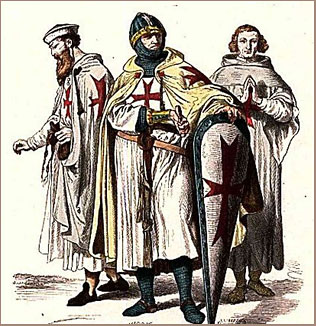 delovali so iz stavbe, kjer je kralj Salomon dal postaviti prvi jeruzalemski tempelj
njihovo polno ime: 
   Red siromašnih vitezov Kristusa in Salomonovega templja.
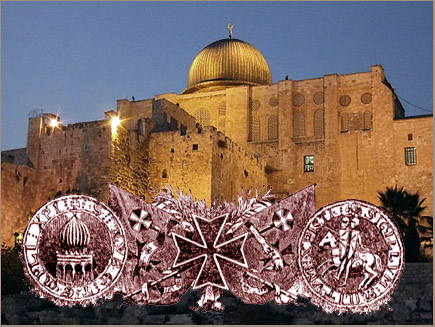 v roku dveh stol. so se razvili v eno najvplivnejših organizacij srednjega veka

njihov zaščitni znak je bil rdeč križ
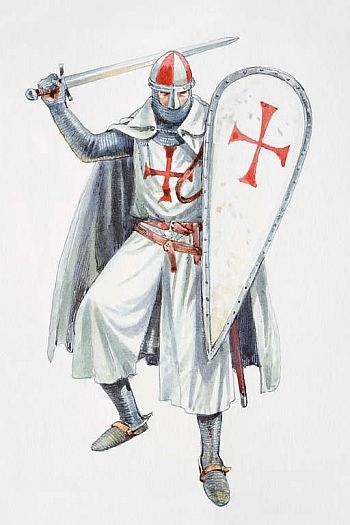 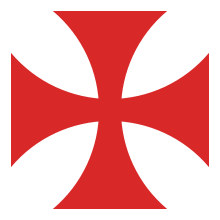 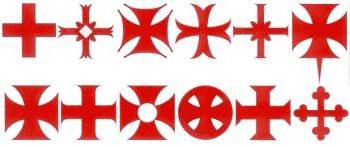 veljali so za zelo dobre in predane vojščake, ki so zmagali marsikatero bitko

v času obstoja naj bi v boju z muslimani padlo kar 20 000 templjarskih vojščakov








vrsta papežev je templjarje nagradila z oprostitvijo plačila vseh davkov
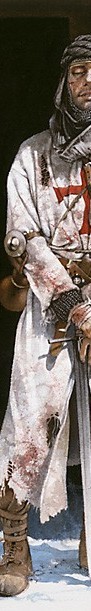 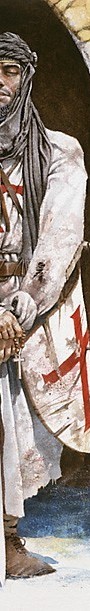 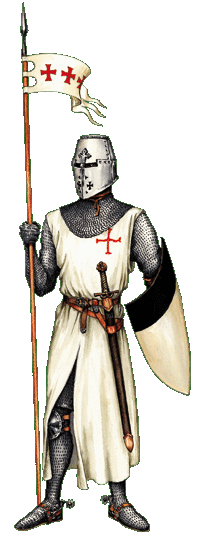 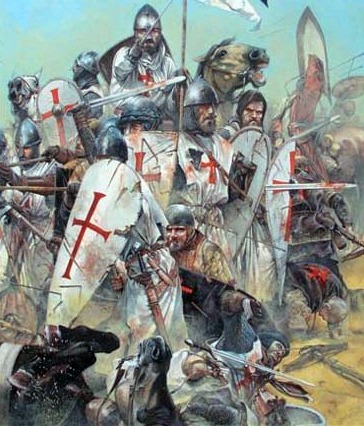 S čedalje večjim bogastvom so kupovali zemljo in ustvarjali denarne imperije, ki so bili nekakšen prvi evropski bančni sistem. 

Prevzeli so celo del nadzora nad Jeruzalemom
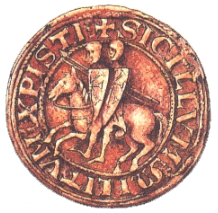 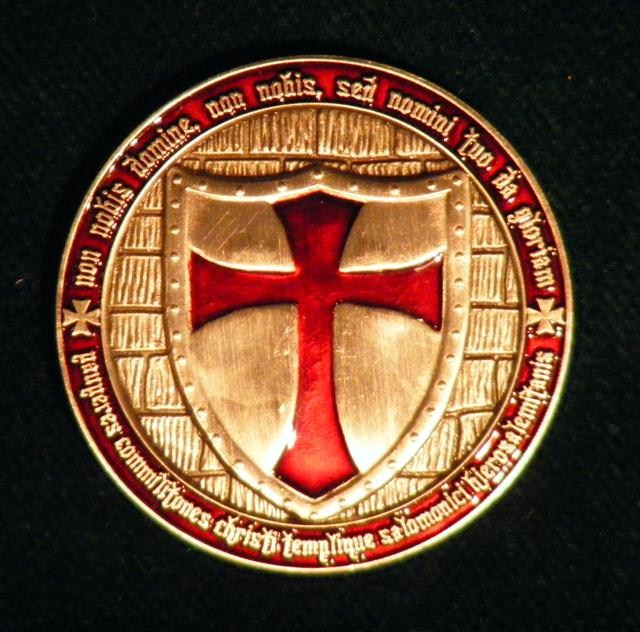 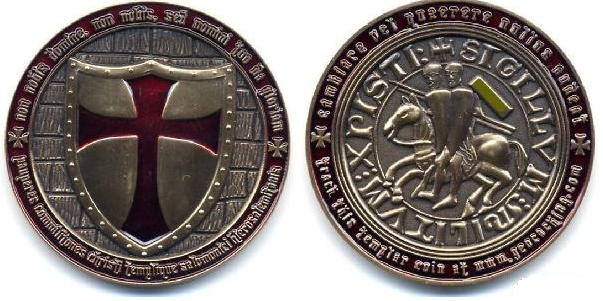 njihovo bogastvo je okrog leta 1200, ko so muslimani ponovno osvojili Jeruzalem začela usihati
na začetku 14. stoletja se je francoski kralj Filip IV. Lepi odločil uničiti templarje
odločitev je sprejel predvsem zato, da bi se izognil plačilu dolga redu, od katerega si je dolga leta bogato izposojal
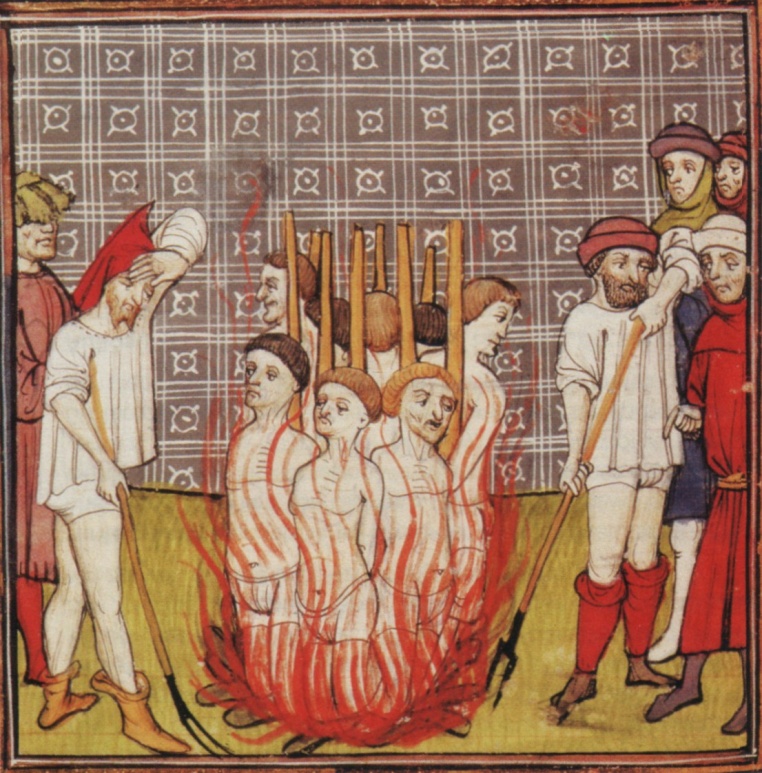 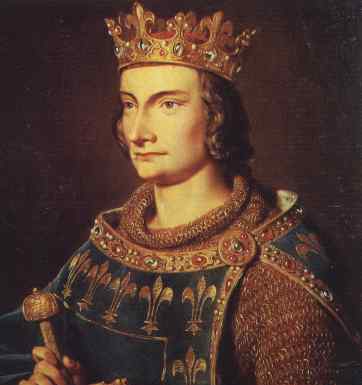 s pomočjo papeža Klementa V. je sodil templjarjem na podlagi lažnih obsodb krivoverstva in bogokletstva









na petek 13. leta 1307 je francoski kralj dal aretirati vse člane reda v državi na isti dan
številne so mučili in usmrtili
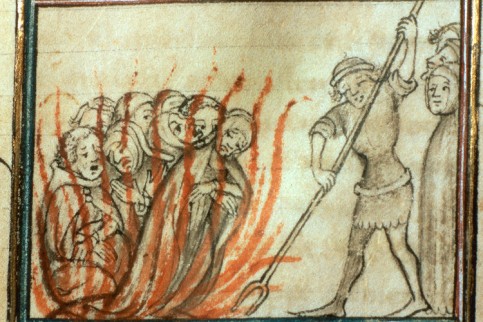 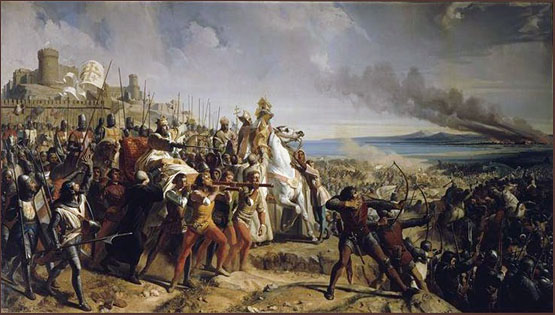 Klement je templjarje uradno razpustil leta 1312










naslednje leto je James de Molay preklical svoje priznanje, tik preden so ga nameravali obesiti pred pariškim Notre Damom
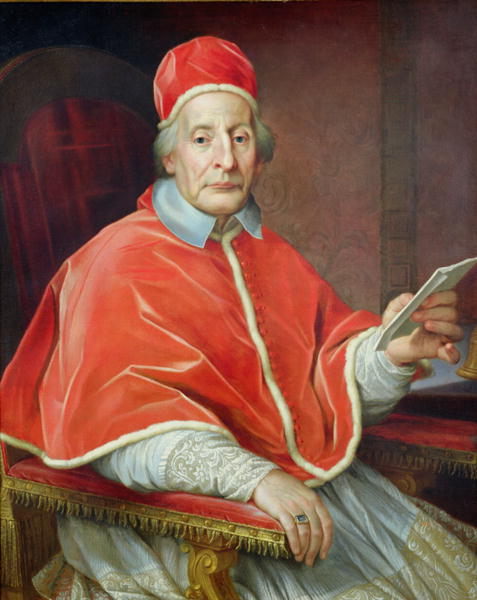 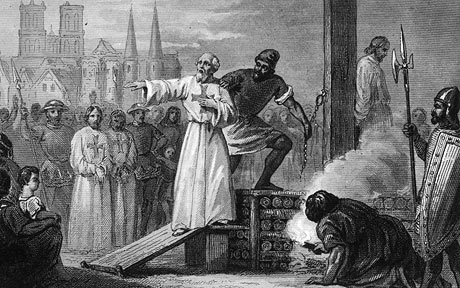 po ukinitvi templjarskega reda je nenadoma izginilo tudi njihovo ogromno bogastvo neznano kam
kljub temu je zapuščina templjarjev preživela, o ostanku njihovega zlata pa se vijejo številni miti in legende
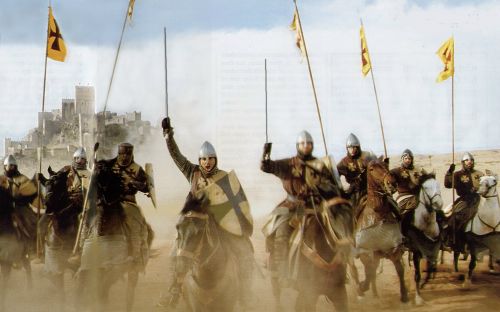 VIRI:
http://kongregacija.com/arhiv/zgod_templarji.php
http://sl.wikipedia.org/wiki/Templjarji
http://natgeotv.com/si/templars-the-last-stand/who-are-the-knights-templar